Stopové prvkyželezo, zinek, měď
Ellen Dostálová
Stopové prvky
Potřebný příjem je menší než 50 mg denně 
(obsah ve tkáni nepřesahuje 50 ppm)
Jsou esenciální = tělo si je neumí samo vytvořit, je nutný příjem stravou
Jejich nedostatek či nadbytek způsobuje zdravotní potíže

Fe, Zn, Se, Cu, I, Co, Cr, Mo, F, Mn, Ni, As, Sn, Si, V
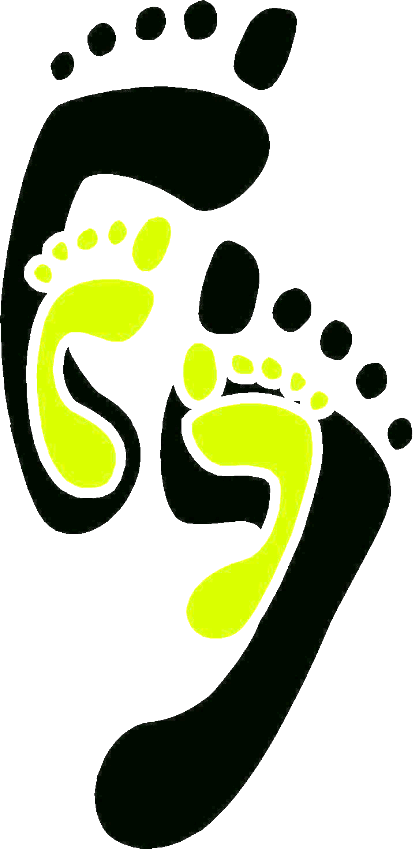 ŽELEZO
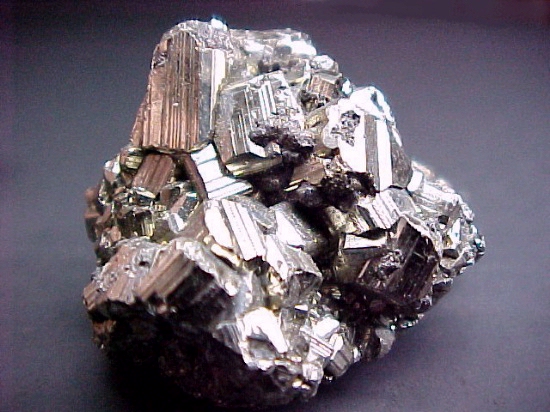 ŽELEZO
4. nejčastější prvek v zemské kůře
Cca 2-4 g Fe obsaženo v lidském těle
Nejhojněji zastoupený stopový prvek

60 % vázáno na hemoglobin
4 % v myoglobinu (ve svalech)
5-15 % vázáno na enzymy (např. cytochromy)
Zbytek (cca 25 %) vázáno v neaktivní formě na feritin a hemosiderin (zásobní formy železa) v játrech, slezině a kostní dřeni
Malé množství Fe vázané na transportní protein transferin
Železo v lidském organismu
Hlavní funkce – účast na transportu kyslíku v organismu a elektronů v dýchacím řetězci
Železo v lidském organismu – metabolismus Fe
Fe3+ přijaté potravou se redukuje na Fe2+ pomocí HCl v žaludku (také vitamin C, kyselina citronová a mléčná)
Absorpce Fe2+ aktivním transportem v tenkém střevě (duodenum a horní část jejuna)
Po absorpci železo opět oxidováno na Fe3+ účinkem ceruloplasminu (= ferooxidáza) a vestavěno do transferinu
Na buňkách receptor pro transferin (čím víc je potřeba Fe, tím víc receptorů) a znovu redukované Fe2+ prostupuje membránou do buněk cílových tkání, kde se zabuduje do hemu nebo uloží do zásoby ve formě feritinu
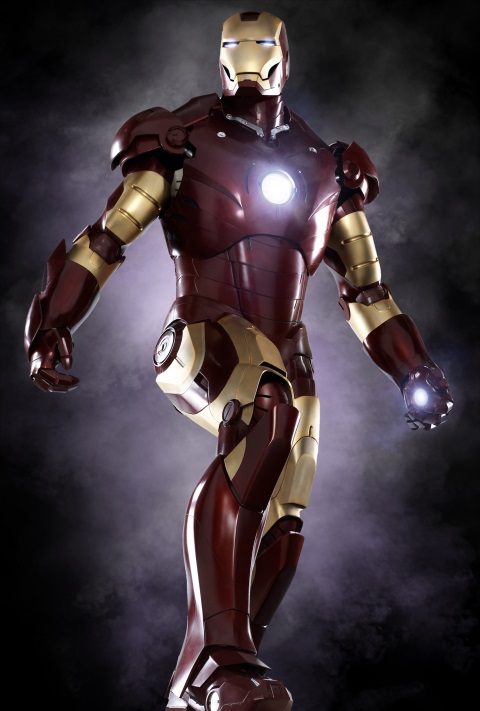 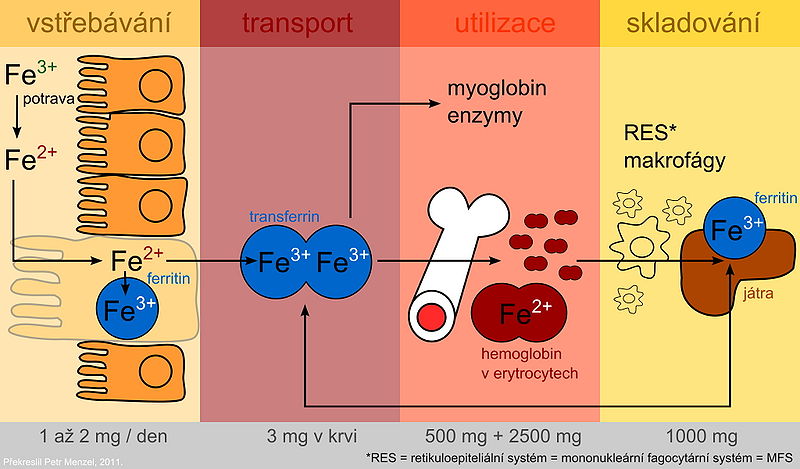 Prostup Fe přes buňky střevní sliznice je řízen feroportinem, na nějž se může navázat hepcidin (hormon syntetizovaný v játrech) => zablokuje vstřebání Fe do krve
Mutace genu pro hepcidin vedou k onemocnění hemochromatóza (typ 2B)
Dědičné onemocnění, více typů i mechanismů
Nedostatečná tvorba hepcidinu => nadměrné vstřebávání Fe
Fe se hromadí v orgánech (játra, pankreas, gonády, klouby, srdce…), bronzové zbarvení kůže
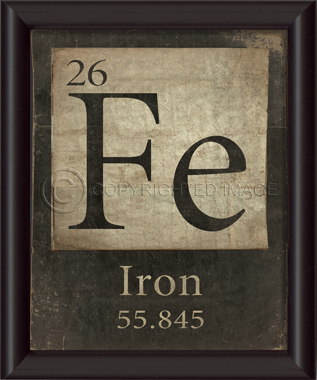 Vylučování (ztráty) Fe asi 1 mg/den:
Ztráty krve GIT (gastrointestinálním traktem) – 0,35 mg
Olupování buněk sliznice GIT – 0,1 mg
Žlučí – 0,2 mg
Močí – 0,08 mg
Kůží – 0,2 mg
Žena při menstruaci navíc ztrácí průměrně 15 mg za měsíc (asi 20 % žen ztrácí víc)
Doporučení a zdroje železa v potravinách
Doporučený denní příjem Fe:








Ženy obecně, těhotné a kojící mají vyšší potřebu Fe
Hemové železo
V potravinách živočišného původu
Lépe se vstřebává
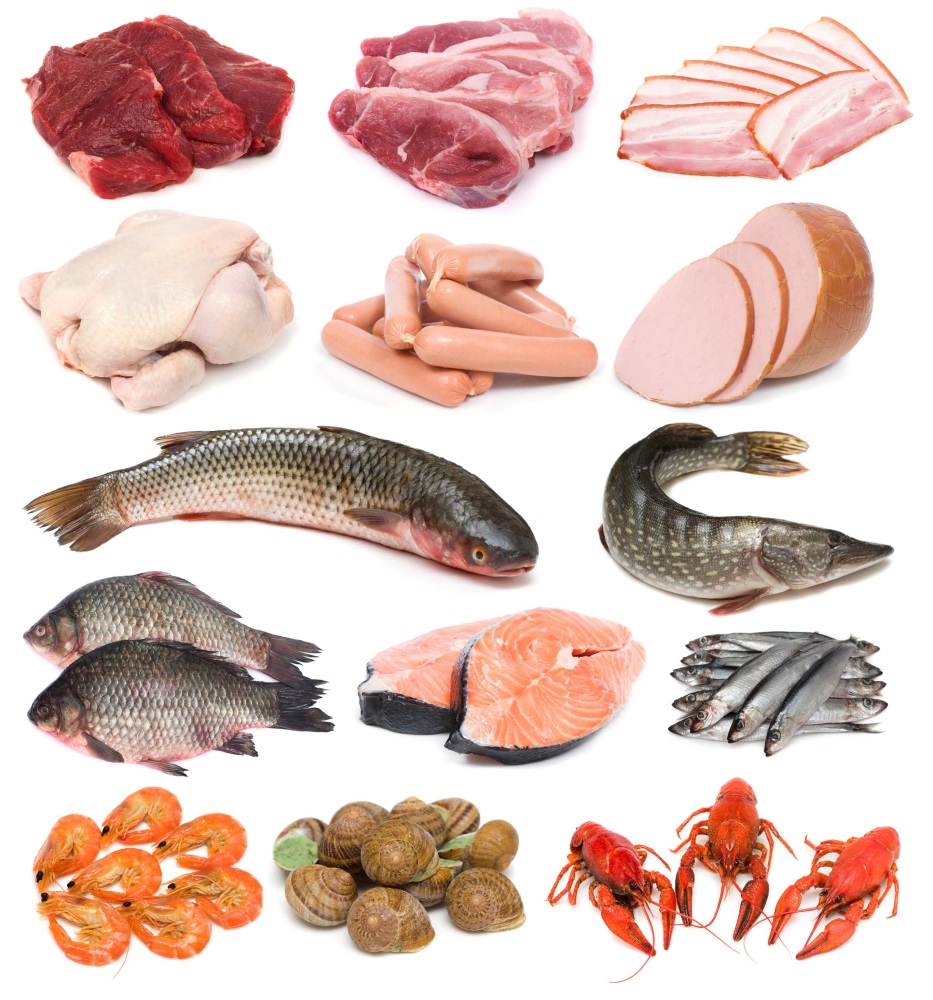 Nehemové železo
Z rostlinných zdrojů
Biologická využitelnost horší






S ohledem na množství a frekvencikonzumace jsou hlavními zdrojichléb, maso, uzeniny a zelenina
Vstřebávání železa
Biologická využitelnost Fe může až desetinásobně kolísat dle složení stravy
Biologická využitelnost hemového Fe (živočišné zdroje) je asi 20 %
Nehemové železo z potravin rostlinného původu se vstřebá max. 5 %
Při nedostatku Fe v těle se může absorpce 2-3x zvýšit
Využitelnost Fe z mateřského mléka je asi 50 %

Z příjmu 15 mg Fe/den by se mělo vstřebat 1,5-2,2 mg Fe => pokrytí denních ztrát (údaje Světové zdravotnické organizace - WHO)
Faktory zvyšující absorpci železa
Bílkoviny z masa
Kyselina askorbová (vitamin C)
Kyselina citrónová a další organické kyseliny – např. v ovoci
Kyselina mléčná
Aminokyseliny – glutamová, asparagová

Napomáhají přeměně Fe3+ na Fe2+
Faktory snižující absorpci železa
Polyfenoly, kyselina šťavelová (špenát, čaj…), fytáty (obiloviny) – tvoří se železem nerozpustné sloučeniny
Pšeničné otruby
Vápník a fosfor, mangan, měď a zinek – soutěží i společný transport ve střevě
Mléčné a sójové výrobky
Černý čaj a káva
Léky - Antacida (léky neutralizující HCl v žaludku), iontoměniče, klofibrát, salicyláty
Pepek námořník
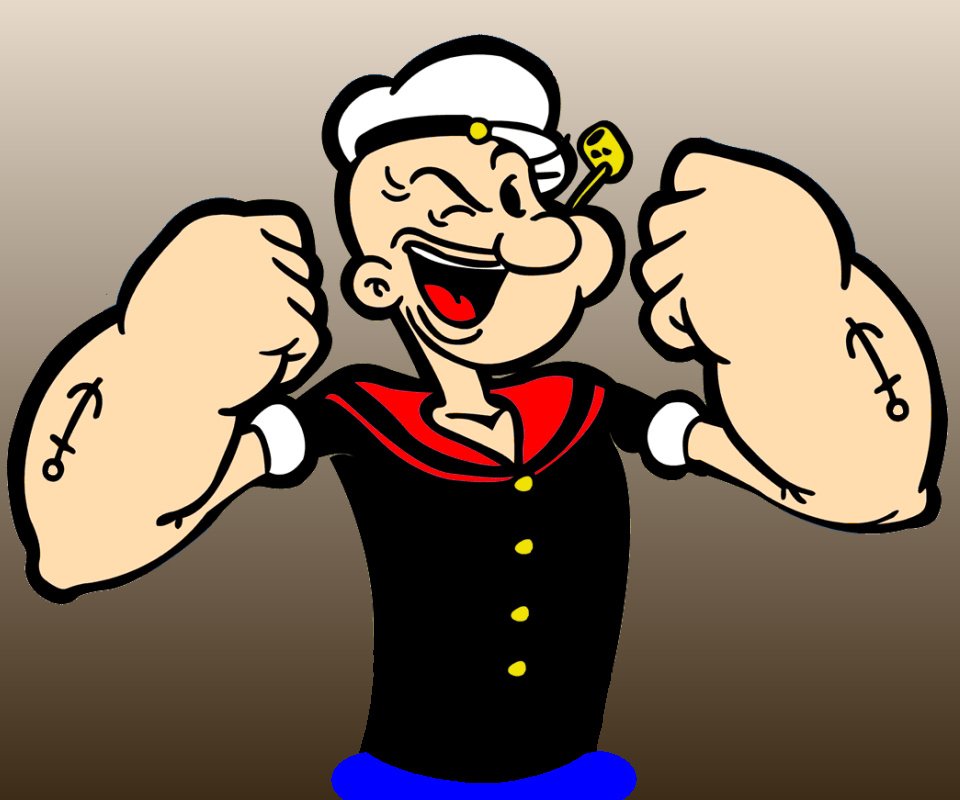 https://www.youtube.com/watch?v=pcOrSWr2HLU#t=59
Jak je to se špenátem, Pepku?
Špenát obsahuje 3,3 mg Fe ve 100 g
Chybně opsaná desetinná čárka způsobila zdání, že špenát je velmi dobrým zdrojem Fe (33 mg ve 100 g)
Špenát obsahuje oxaláty (soli kys. šťavelové) snižující absorpci Fe
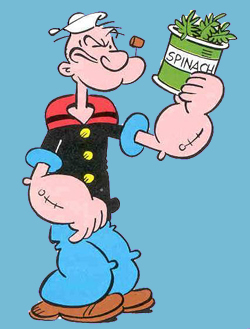 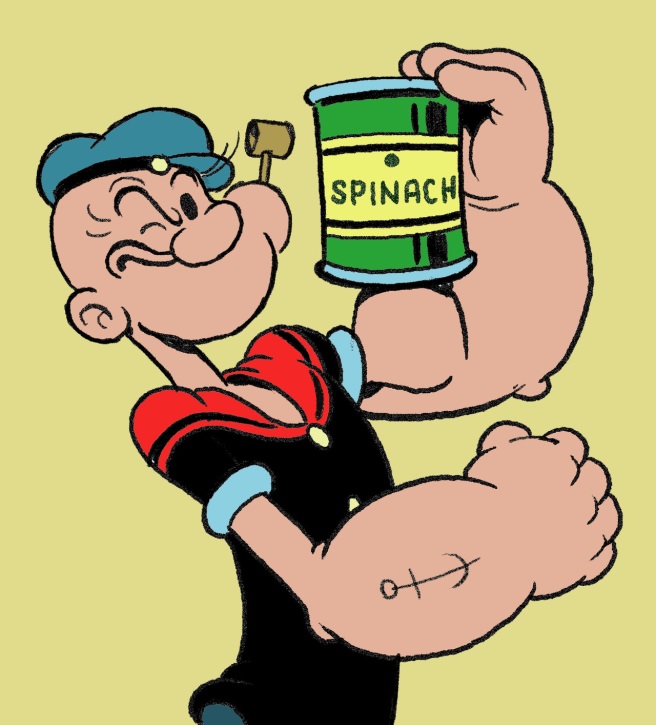 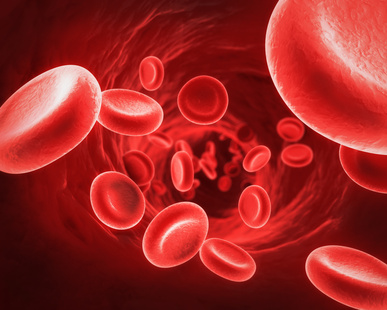 Nedostatek železa (sideropenie)
Sideropenická anémie (chudokrevnost)
Patří k nejčastějším deficitním stavům na světě
Nejčastější příčina anémie (dále nedostatek kyseliny listové, vitaminu B12)
Hypochromní = snížené množství hemoglobinu v erytrocytu
Mikrocytární = snížený střední objem erytrocytu (malá krvinka)
Příčinou je nedostatečný příjem nebo vyšší ztráty Fe (krvácení, hemoroidy, celiakie atd.)
Příznaky - zvýšená únavnost, bledost kůže a především sliznic, poruchy koncentrace, dušnost při větší či menší námaze, padání vlasů, snížené kvality nehtů
Rozvoj sideropenické anémie
Prelatentní stadium
V těle klesají zásoby železa, klesá hodnota feritinu
Latentní stadium
Zásoby vyčerpány, snižuje se koncentrace Fe v krevním séru a saturace transferinu (pod 15 %)
Manifestní stadium
Rozvoj sideropenické anémie, snižuje se hladina hemoglobinu a dochází k útlumu krvetvorby
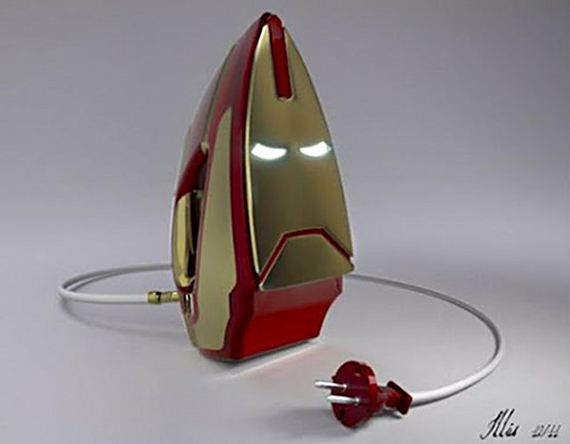 Nadbytek železa
Rozvíjí se pomalu
Hemochromatóza
Primární
Dědičné onemocnění způsobené zvýšenou resorpcí železa ze střeva
Fe se ukládá do orgánů jako např. játra, srdce, pankreas, nadledviny...
Působí zde toxicky a zvyšuje tvorbu volných radikálů
Hlavní projevy - pigmentace kůže, zvětšení jater a sleziny, diabetes melitus
Sekundární
Např. po opakovaných transfuzích, nadměrné užívání přípravků s Fe, při hemolytické anemii (rozpad erytrocytů)
Zdravotní a výživová tvrzení - ŽELEZO
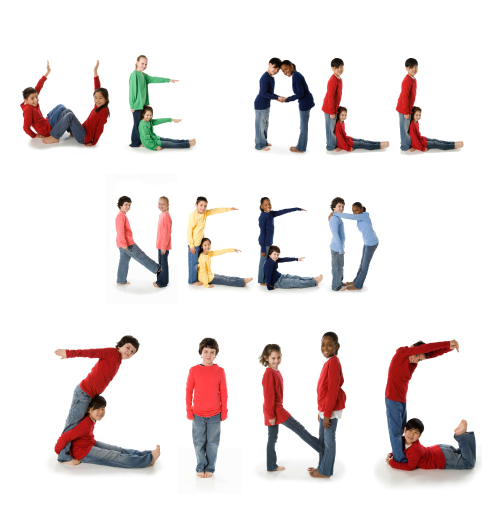 ZINEK
Zinek
Součástí více než 200 metaloenzymů (např. alkoholdehydrogenáza, alkalická fosfatáza, DNA-polymeráza, superoxiddismutáza)
Lidské tělo obsahuje asi 2 g Zn
70 % v kostech, kůži a vlasech
Nejsou velké zásoby v organismu, nutný pravidelný příjem
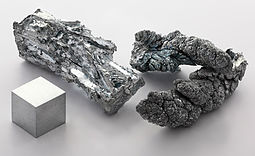 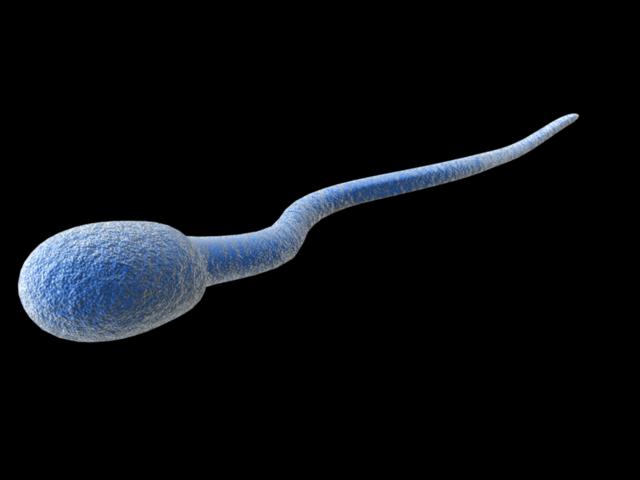 Funkce zinku v organismu
Podílí se na metabolismu proteinů, sacharidů, tuků, nukleových kyselin, hormonů a receptorů
Nezbytný pro transkripci DNA do RNA
Stabilizuje proteiny
Účast na syntéze hemu, dlouhých mastných kyselin, prostaglandinů
Účast na transportu cholesterolu a stabilitě buněčných membrán
Nezbytný pro syntézu a funkci inzulinu
Významná role v imunitním systému
Důležitý pro buněčnou proliferaci (imunita, spermatogeneze, hojení ran…)
Metabolismus zinku
Vstřebává se v tenkém střevě prostou difúzí nebo pomocí specifických přenašečů (histidin, cystein, prostaglandiny)
Ve střevní buňce se naváže na metalothionein (protein bohatý na cystein) a přejde do krevního řečiště
V krvi se Zn transportuje pomocí proteinů 
hlavně albumin a α-2-makroglobulin, dále volný histidin a cystin
Po vstupu do buněk se váže do různých metaloenzymů
Vylučování (ztráty) Zn především odlupováním buněk střevní sliznice, žlučí, močí a potem
2,2 mg/den u mužů
1,6 mg/den u žen
Doporučení a zdroje zinku v potravinách
Doporučený denní příjem Zn:
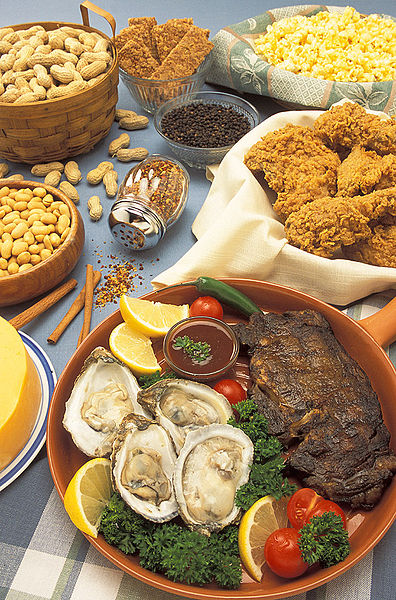 Zinek v potravinách
Běžně se vstřebá 20-40 % zinku
Hlavní zdroje: hovězí, vepřové a drůbeží maso, vejce, mléko, sýry, dále celozrnné obiloviny, luštěniny, kořenová zelenina

Mateřské mléko obsahuje asi 1,2 mg Zn v 1 litru
Oproti kravskému mléku je Zn v mateřském mléku lépe využitelný
Z živočišných zdrojů je Zn obecně lépe využitelný
Absorpce Zn snižuje přítomnost fytátů, vlákniny, alkoholu atd.
Příklady zinku v potravinách
Nedostatek zinku
K deficitu dochází např. u malabsorpčních syndromů, popálenin a při parenterální výživě
Objevují se poruchy chuti, dermatitida, vypadávání vlasů, průjem, neuropsychické poruchy
Zpomalení růstu, poruchy reprodukčních funkcí u mužů, zhoršené hojení ran, vyšší náchylnost k infekcím
U těhotných spontánní potraty, vrozené vady, nízká porodní hmotnost

Akrodermatitis enteropatica (Danboltova choroba) – dědičné onemocnění v důsledku snížené absorpce zinku
Kožní projevy, chronický průjem, malabsorpce, opoždění růstu…
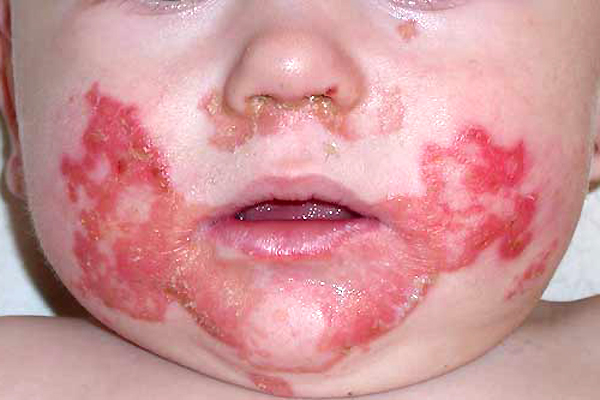 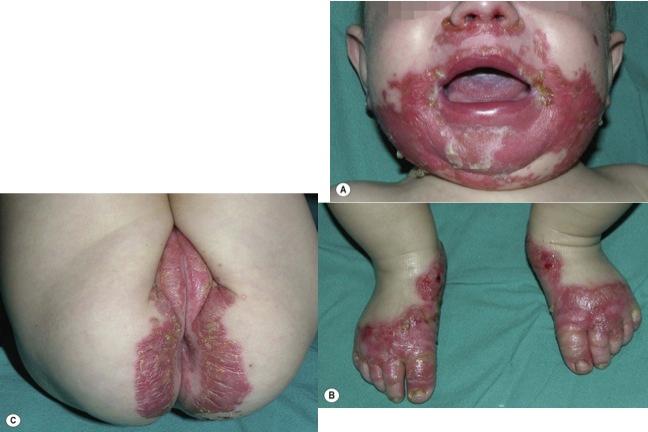 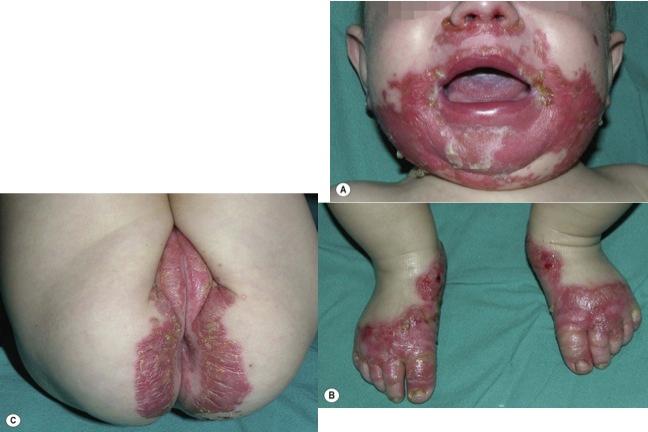 Nadbytek zinku - otravy
Akutní otrava po konzumaci potravin obsahujících kyseliny z pozinkovaných nádob (zinek se uvolní do potraviny) 
zvracení, průjem, svalové bolesti
Chronická otrava s příjmem >110 mg/den
interakce s mědí => deficit mědi, hypochromní anemii a neutropenii (pokles neutrofilů), pokles HDL cholesterolu, předčasné šedivění, zhoršená kvalita vlasů
Horečka slévačů (otrava ze zinkových par)
Malátnost
Bolest hlavy
Kašel
Třesavka
Zvýšená teplota
Zdravotní a výživová tvrzení - ZINEK
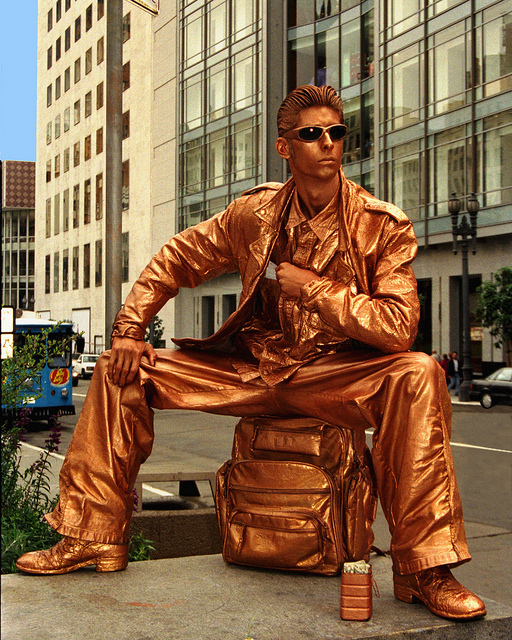 MĚĎ
Měď a její funkce v organismu
Po Fe a Zn 3. nejvíce zastoupený stopový prvek v lidském těle (asi 100 mg)
Nezbytná pro správnou funkci každé buňky v organismu
Součástí dýchacích (cytochromoxidáza) a antioxidačních enzymů (superoxiddismutáza)
Účast při krvetvorbě – ceruloplasmin oxiduje Fe2+ na Fe3+
Účast v metabolismu cholesterolu a glukózy
Význam při tvorbě vlasů a pigmentu melaninu
Důležitá pro správný průběh imunitních reakcí
Lysyloxidáza je nutná k zesíťování pojivových tkání (=> pružnost, ohebnost)
Metabolismus mědi
Vstřebává se v žaludku a celém tenkém střevě (klesá za větší přítomnosti Zn, Fe a vitaminu C)
Ve střevní sliznici vázána na metalothionein
Krví přenášena pomocí proteinu albuminu nebo transkupreinu do jater
V játrech Cu zabudována především do ceruloplazminu
Vylučována především žlučí do stolice, velmi malé množství močí
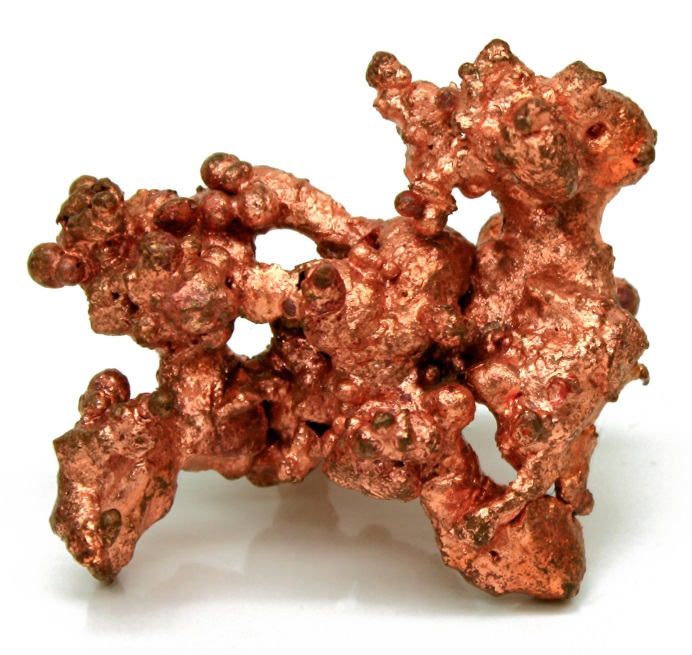 Doporučení a zdroje mědi v potravinách
Doporučený denní příjem Cu:





EFSA udává horní hranici příjmu 5 mg Cu za den
Biologická využitelnost mezi 12 až 50 % (až 70 %)
Měď v potravinách
Hlavní zdroje: maso, vejce, obiloviny, vnitřnosti, ryby, korýši, luštěniny, ořechy, kakao, čokoláda, káva, čaj, dále banány, brambory, rajčata, houby a některé druhy listové zeleniny
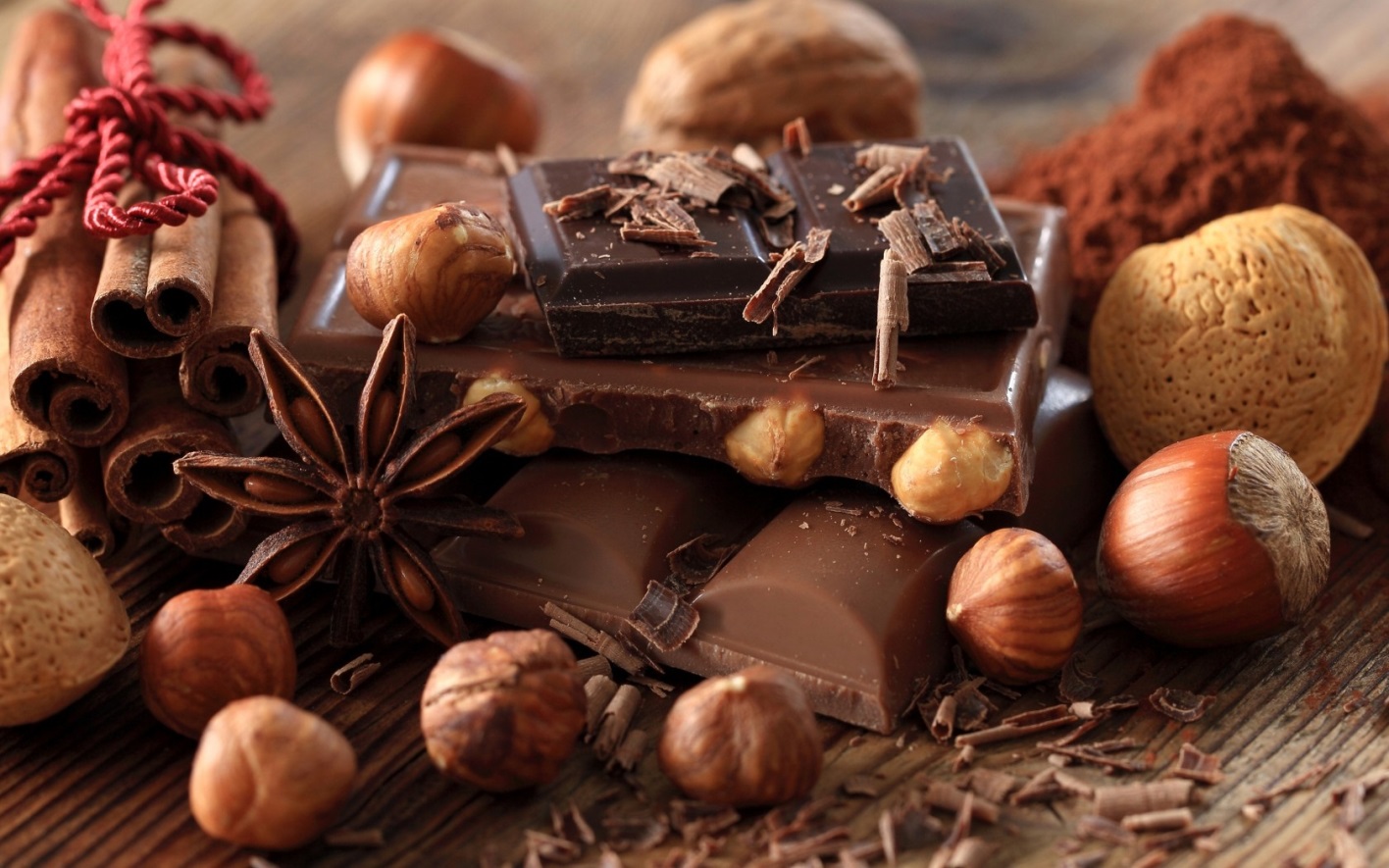 Nedostatek mědi
Získaný deficit Cu
mikrocytární, hypochromní anémie, leukopenie, osteoporóza
anémie nereaguje na podání Fe, snížen ceruloplasmin
citlivější ukazatel – pokles aktivity Zn,Cu-superoxiddismutázy v erytrocytech
poruchy imunity
poruchy růstu vlasů a nehtů
Menkesova choroba
Vrozené dědičné onemocnění – porucha vstřebávání Cu ze střeva
Těžce opožděný mentálním vývoj a růst, zvláštní vzhled vlasů, změny na kostech, degenerace mozku, hypochromní anémie – umírají do 3 let věku
Nadbytek mědi
Kontaminace pitné vody, měděné nádoby na kyselé potraviny atd.
Nevolnost, zvracení, průjem, nekrózy v játrech, snížení TK až smrt
„Horečka z kovů“ 
Cu vdechovaná ve formě aerosolu (jako u Zn)
Kašel, třesavka, horečka, malátnost, bolest hlavy
Wilsonova choroba
Dědičné onemocnění – neschopnost vylučovat Cu 
Hromadí se v játrech, ledvinách, mozku a rohovkách 
cirhóza jater, žloutenka, anémie, třes, psychické změny
V léčbě využit Zn
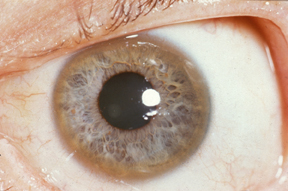 Zdravotní a výživová tvrzení - MĚĎ
1
Opakování
Fe
hem
anémie
fytáty
kakao
Zn
Cu
10
spermie
špenát
Wilson
1,5
imunita
vlasy
Shrnutí
Doporučené dávky do parenterální a enterální výživy
ZADÁK, Zdeněk. Výživa v intenzivní péči. 2. rozš. a aktualiz. vyd. Praha: Grada, 2009, 542 s. ISBN 9788024728445.

ZADÁK, Zdeněk. Výživa v intenzivní péči. 2. rozš. a aktualiz. vyd. Praha: Grada, 2009, 542 s. ISBN 9788024728445.
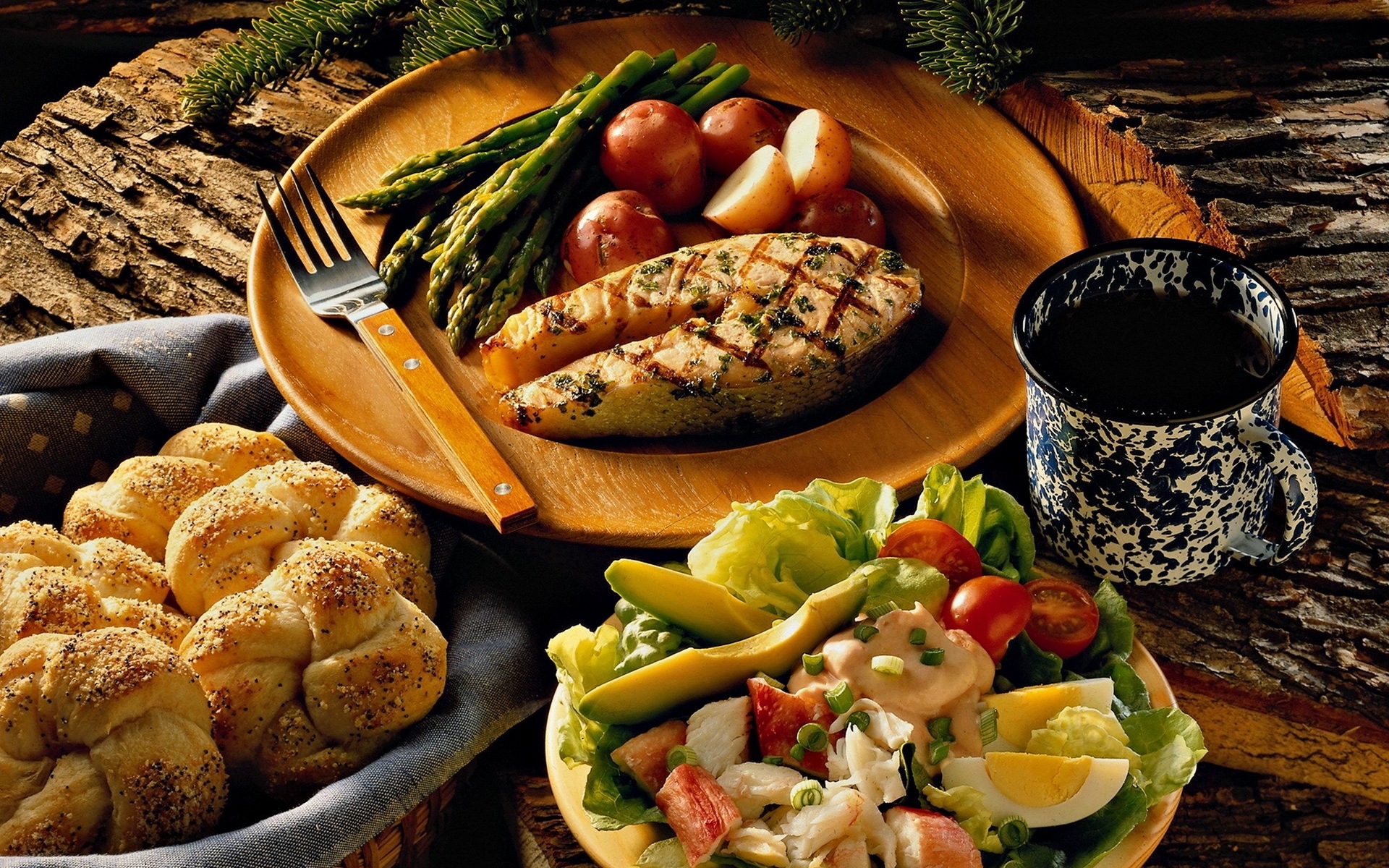 Děkuji za pozornost
Zdroje
BLATTNÁ, Jarmila. Výživa na začátku 21. století, aneb, O výživě aktuálně a se zárukou. Praha: Společnost pro výživu, 2005, 79 s., [4] s. barev. obr. příl. ISBN 80-239-6202-7.
Referenční hodnoty pro příjem živin. V ČR 1. vyd. Praha: Společnost pro výživu, 2011, 192 s. ISBN 9788025469873.
ZADÁK, Zdeněk. Výživa v intenzivní péči. 2. rozš. a aktualiz. vyd. Praha: Grada, 2009, 542 s. ISBN 9788024728445.
ZADÁK, Zdeněk. Magnézium a další minerály, vitamíny a stopové prvky ve službách zdraví. 1. vyd. S.l.: Adamira, 2010, 79 s. ISBN 9788090421707.
NOVOTNÝ, Jan. Sideropenická anémie. Medicína pro praxi. 2007, roč. 4, č. 11, s. 390-394. Dostupné z:http://www.medicinapropraxi.cz/pdfs/med/2007/10/02.pdf
Železo. Wikiskripta [online]. [cit. 2014-11-25]. Dostupné z: http://www.wikiskripta.eu/index.php/%C5%Bdelezo
Stopové prvky. Wikiskripta [online]. [cit. 2014-11-25]. Dostupné z:  http://www.wikiskripta.eu/index.php/Stopov%C3%A9_prvky
ÚZEI, VÚPP. Nutridatabaze.cz [online]. [cit. 2014-11-26]. Dostupné z: http://www.nutridatabaze.cz/
Seznam schválených a zamítnutých zdravotních tvrzení. MINISTERSTVO ZDRAVOTNICTVÍ ČESKÉ REPUBLIKY. Mzcr.cz [online]. 2013 [cit. 2014-11-26]. Dostupné z: http://www.mzcr.cz/dokumenty/seznam-schvalenych-a-zamitnutych-zdravotnich-tvrzeni_7579_2643_5.html